Татьяничева Людмила Константиновна(к 105-летию со дня рождения)
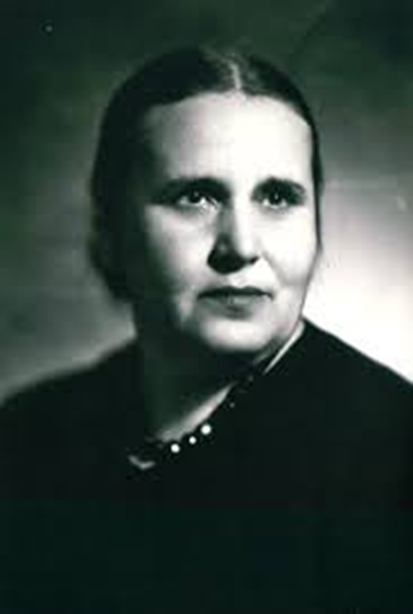 Автор: Ермаков Александр, Юный краевед, МБУ ДО – центр «Лик»
Руководитель: Сентябрева Л.В.
Любовь, рожденная в детстве
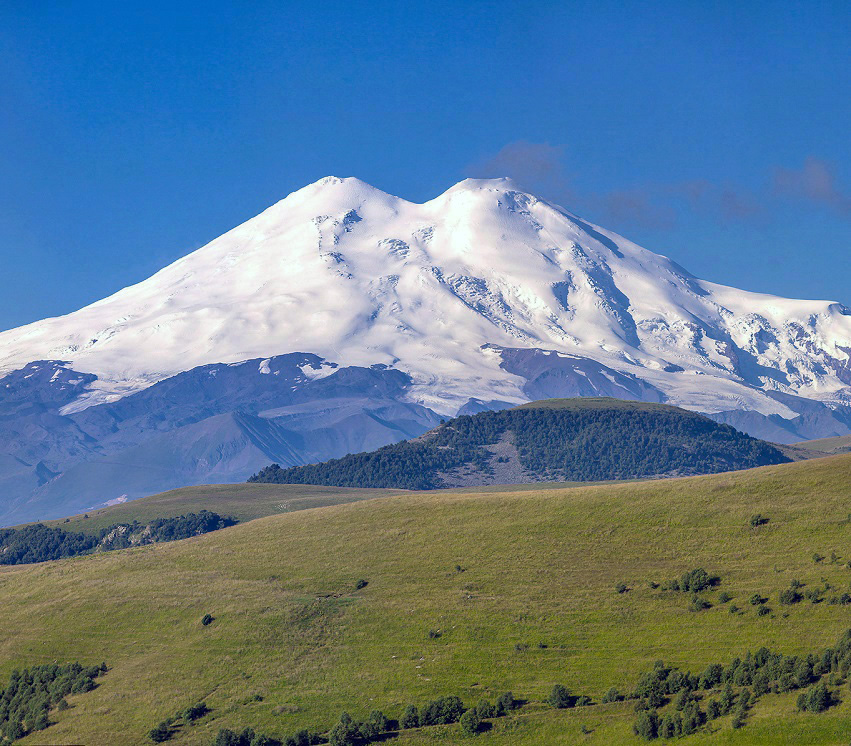 Когда-то над хребтом Урала,
 Солёной свежести полна,
 С ветрами запросто играла 
Морская вольная волна. 
Ей было любо на просторе 
С разбегу устремляться ввысь. 
Отхлынуло, исчезло море, 
И горы в небо поднялись. 
Но своенравная природа 
То море в памяти хранит: 
В тяжёлых каменных породах 
Волной играет малахит. 
Он морем до краёв наполнен, 
И кажется: слегка подуть — 
Проснутся каменные волны 
И морю вновь укажут путь.
Детство и юность будущей поэтессы
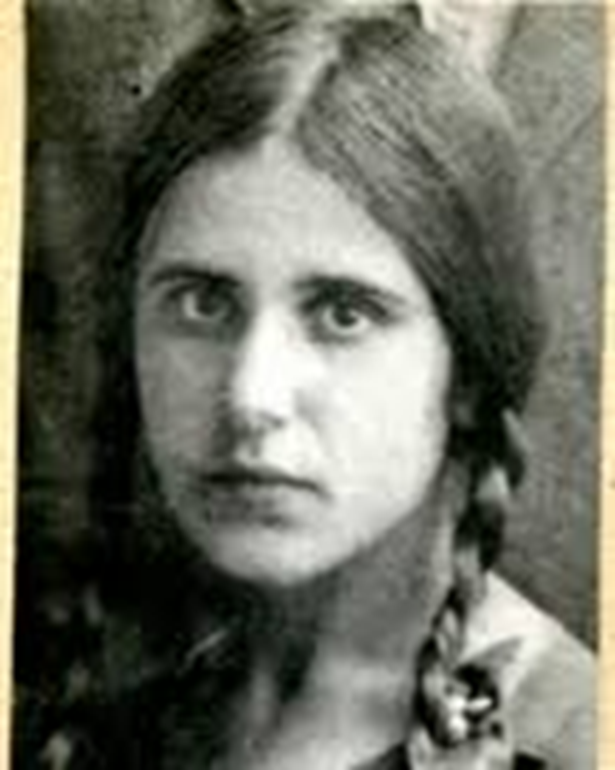 Родилась 6 (19) декабря 1915 года в Ардатове (ныне Мордовия) в семье сельской учительницы, Агриппины Степановны Татьяничевой и студента-медика. Мать была литературно одарённой женщиной: вела дневник, писала стихи.
В 1919 году умирает отец. Мать с дочерью уехала учительствовать в село Хлыстовка Чамзинского района. В 1926 году осталась сиротой; жила на Урале у родственников отца.
Влияние на творчество
Огромное влияние на её творчество оказывал тот факт что , после кончины родителей она переехала на Урал к своему родственнику, вместе с ним они часто ходили в походы, много путешествовали по Урала. Маленькая Людмила восхищалась величественной красотой Урала. Летом они с отчимом часто ходили за грибами и ягодами. Он с детства привил ей любовь к родному краю.
Ардатов, Мордовия  - место рождения Людмилы
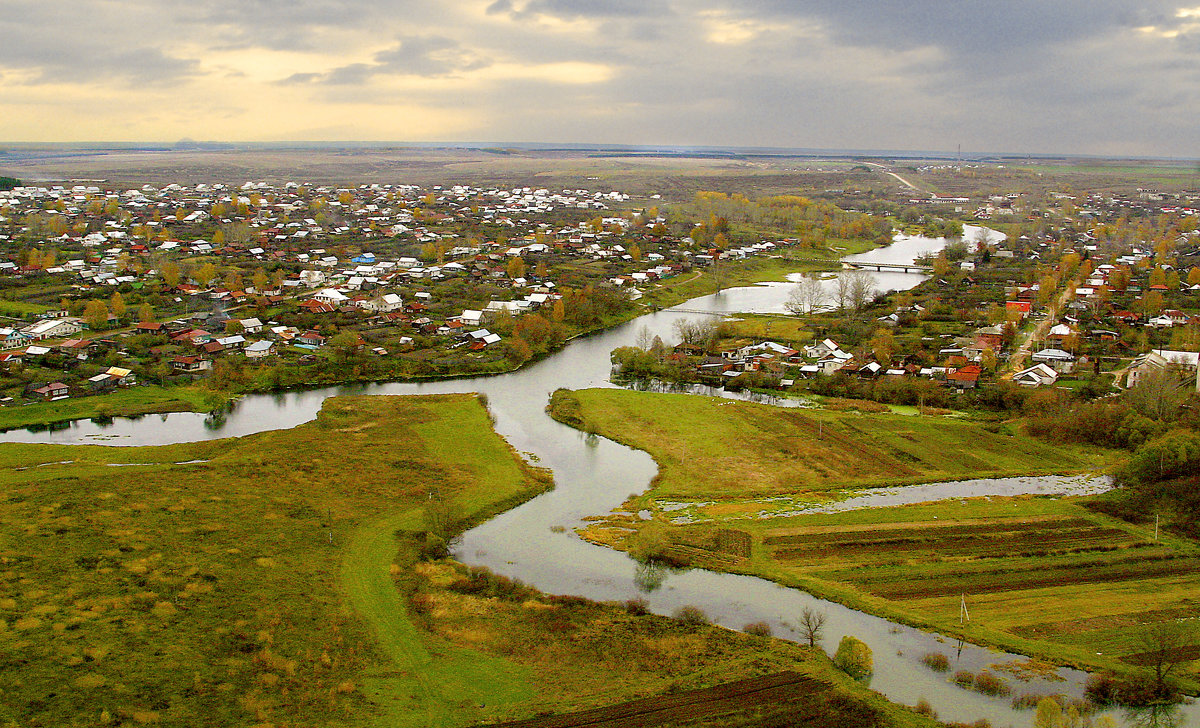 Уральский институт цветных металлов и золота
В 1932 году окончила школу-семилетку, пошла работать токарем на вагоностроительный завод. В 1933 году поступила на заочное отделение в Уральский институт цветных металлов и золота.
В 1934 году, прервав учёбу, приехала на строительство Магнитогорска, где её в 112-м «писательском» бараке приютила семья поэта М. М. Люгарина. Впоследствии об этом периоде своей жизни поэтесса напишет:
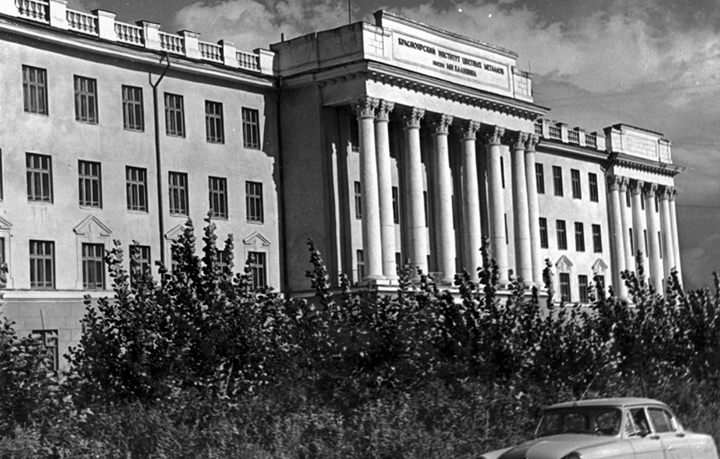 Личная жизнь поэтессы
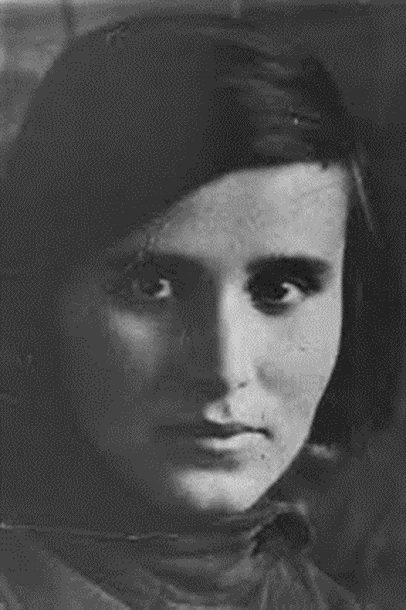 Зимой 1934 г. в редакции газеты Людмила Константиновна познакомилась со своим будущим мужем, разделившим с ней судьбу на долгие годы. Николай Смелянский работал тогда заведующим промышленным отделом газеты и заочно учился в педагогическом институте. На то судьбоносное заседание литературной группы «Буксир», состоявшей из 24 авторов, она опоздала, но когда вышла читать стихи, ее приняли «на ура». Работала она в газете в отделе культуры и быта. Это давало ей богатый материал для стихов.
Военное время
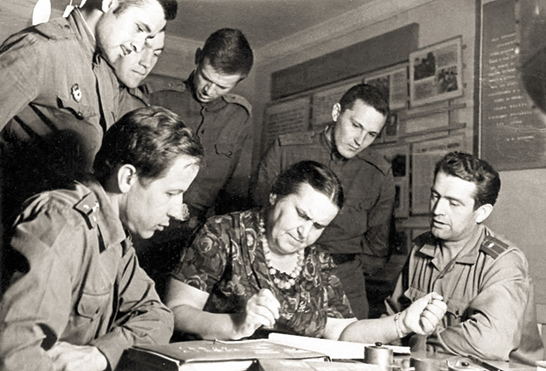 В 1941 г. Л. К. Татьяничева окончила Литературный институт им. А. М. Горького, а в июле месяце стала членом КПСС. По ее словам, получая партбилет, она «чувствовала себя воином, принимающим присягу...» В это время Л. К. Татьяничева работает в газете «Магнитогорский рабочий». Как и сталевары, доменщики, прокатчики и железнодорожники,  поэтесса тоже чувствовала свою причастность к трудовому подвигу Магнитки: «Стихи, которые я писала во время войны, были утверждением главной мысли: линия фронта проходит через каждое сердце…»
«Я рыла доты, строила заводы,                   И в зелень одевала пустыри,                       С народом вместе прожитые годы            За мною встали, как богатыри…»
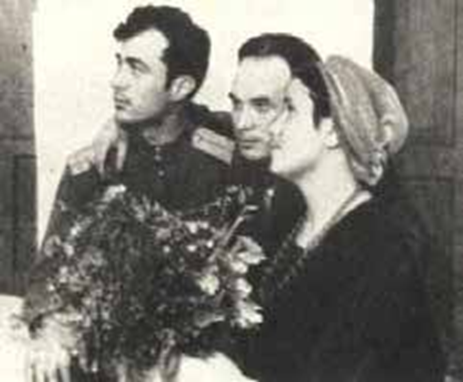 Стихи о войне
«Буран клубился темный.
Вонзался в тело лед.
На верхний ярус домны
Стремился фронт работ».
С особой силой эти новые качества поэзии
 проявились в дни тяжелых испытаний:
«Пусть не в меня в прямом бою
Вонзался штык чужой огранки
Прошли сквозь молодость мою
Года, суровые, как танки.
О, трудный марш очередной
За хлебом,
Клеклым от бурьяна,
И над молчаньем площадей
Суровый голос Левитана…
А дети в ватниках худых,
А вдов опущенные плечи!
Нет горше будней фронтовых,
Но эти – Вряд ли были легче!»
Магнитогорск в годы Великой Отечественной войны
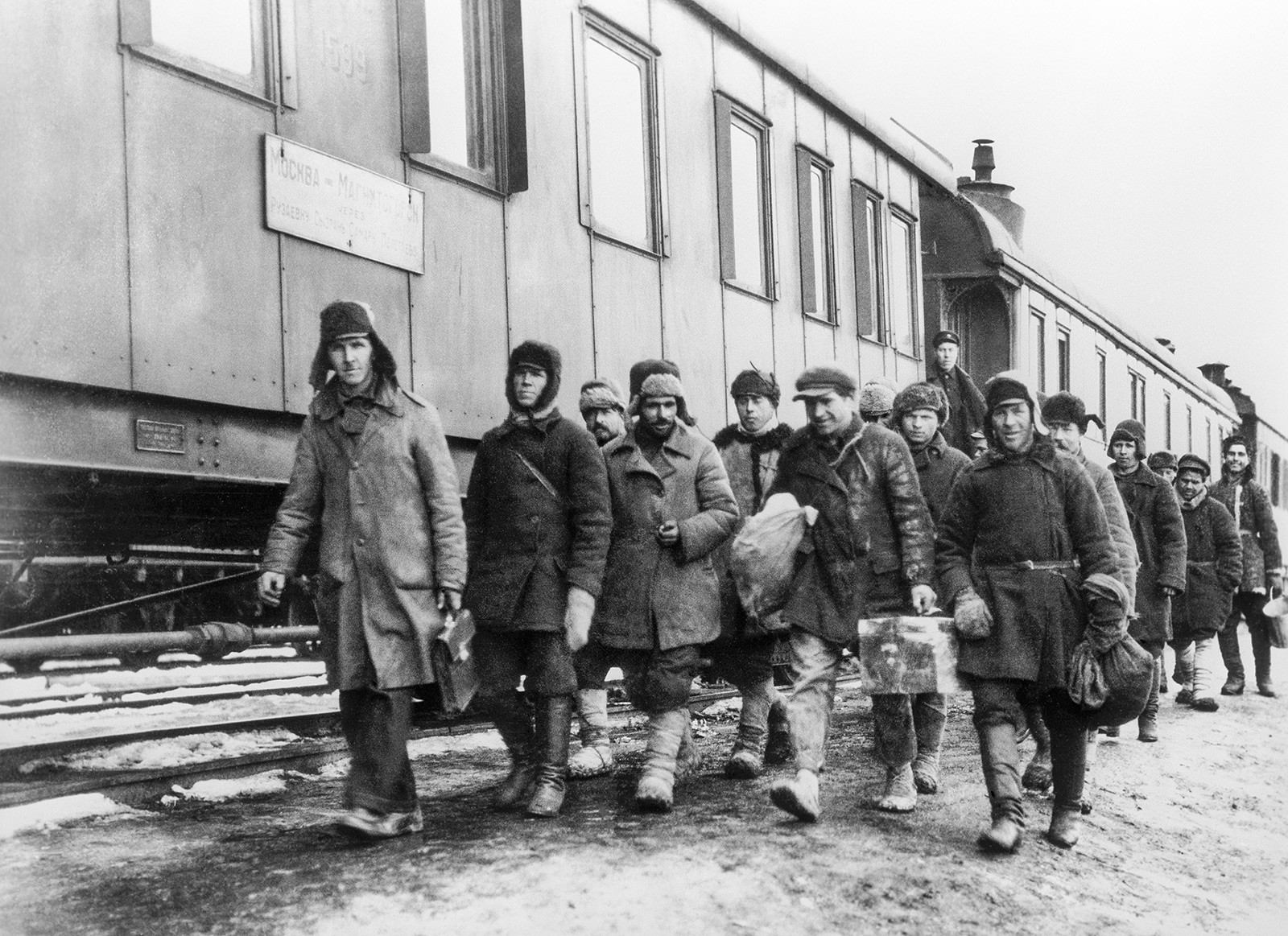 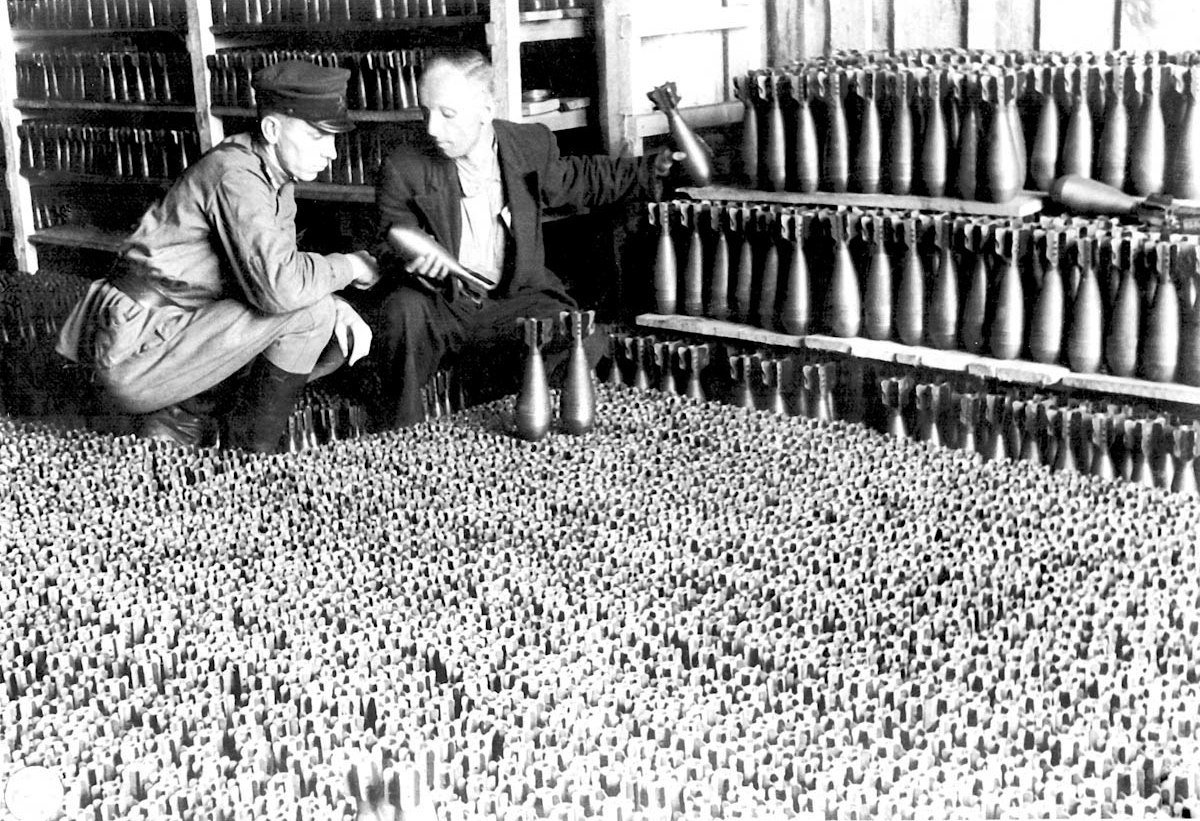 После военное время
После войны Татьяничева жила и работала в Челябинске. 
В 1945 году поэтесса стала членом Союза писателей СССР. Руководила в Челябинске книжным издательством, много лет возглавляла писательскую организацию. 
Продолжала писать стихи. В основном это были стихи об Урале. За всю жизнь Людмила Константиновна выпустила более 40 книг.
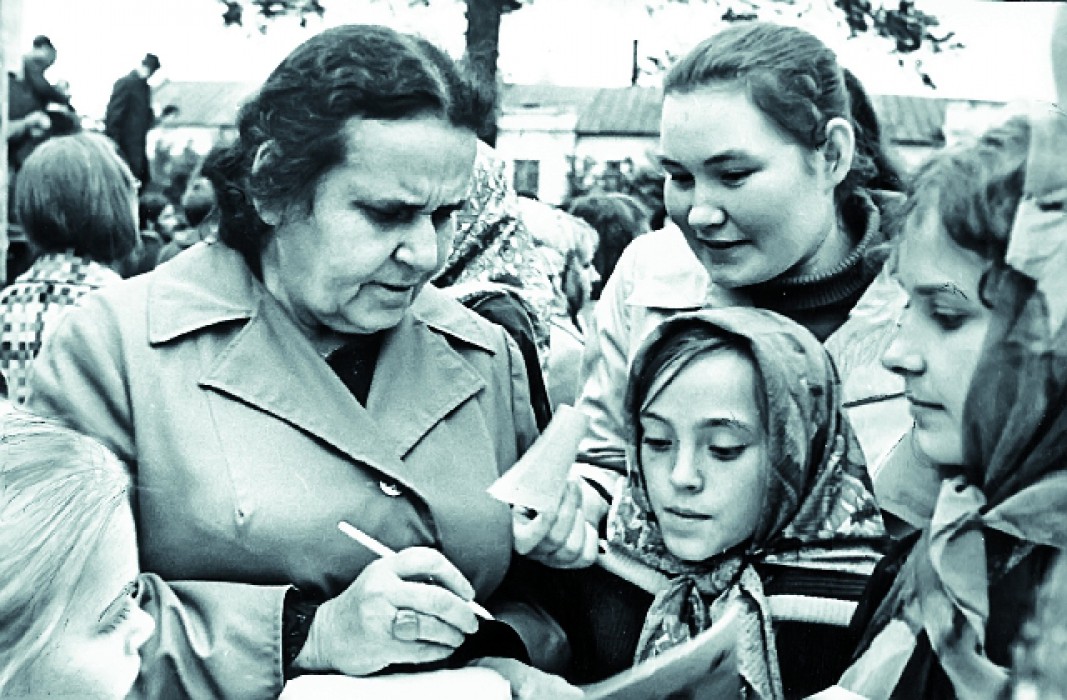 Союз писателей
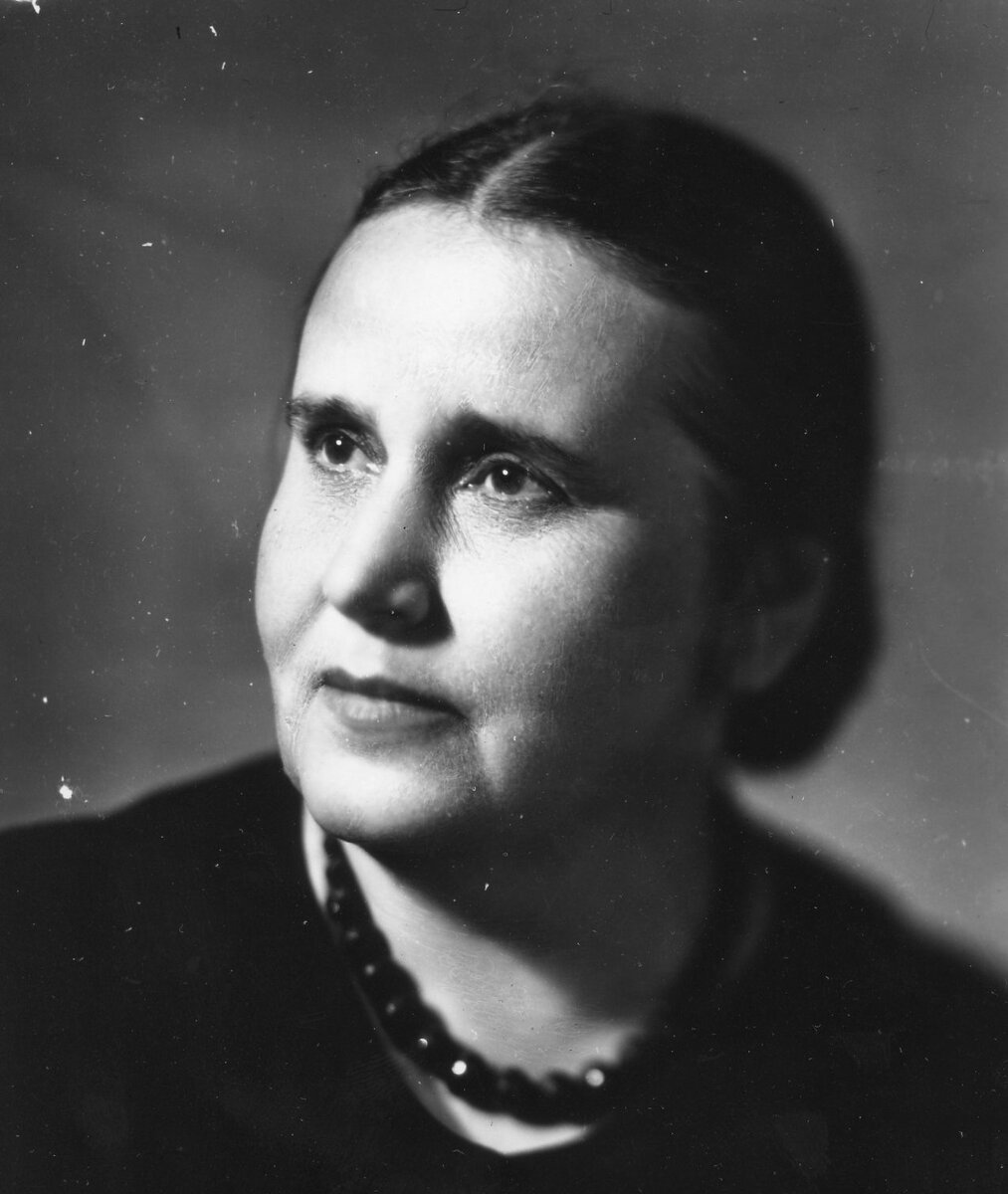 Более десяти лет работала ответственным секретарем отделения Союза писателей. 
Открытое в 1948 году, оно быстро набирало силы, заявив о себе интересными дарованиями и талантливыми книгами.
Людмила Татьяничева и Павел Бажов
Людмила была знакома с семьёй Бажовых . Так как она училась в одном классе с Алёшей Бажовым.
 Лично сам Павел Бажов давал ей мудрые  советы и читал её стихи. 
Они были хорошими знакомыми. И отзывались друг о друге исключительно хорошо.
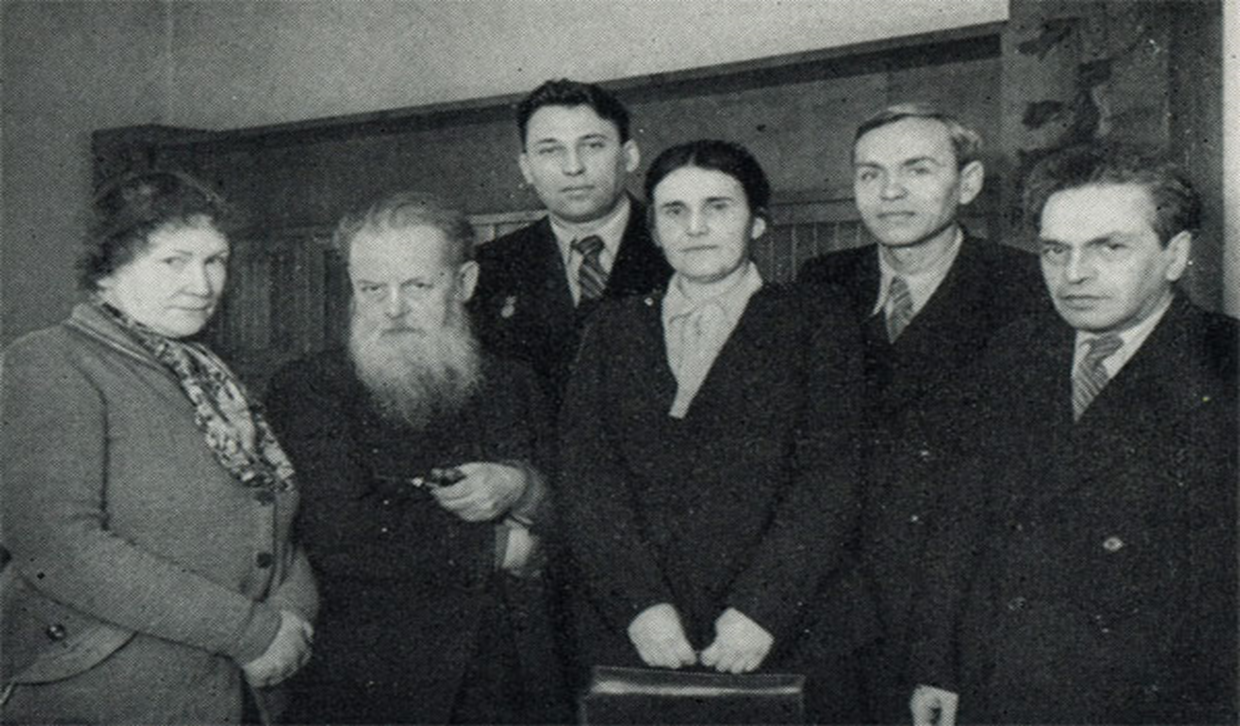 Работа в Москве
С 1965 года Людмила Татьяничева работает Татьяничева в Москве. 
Штатная работа в аппарате Союза писателей РСФСР требует от нее огромного напряжения: вопросы национальных литератур, работа с молодыми авторами, организационная текучка… 
«Почему вы не пишете стихов о любви?» – спросили ее однажды.
 «Не пишется на эту злосчастную тему. Нужно очень хорошо писать, чтоб душу обжигало. Или уж не браться».
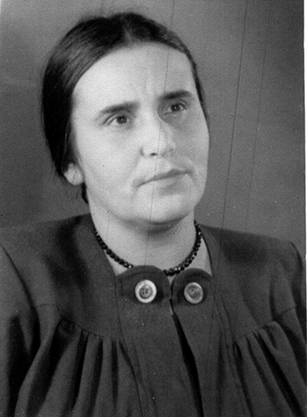 Творческая деятельность в  1960 -1980 годы
Вторая половина 1960-х – 1970-е годы становятся порой ее творческого расцвета : за 15 лет поэтесса выпустила 25 сборников стихов и прозы, в 1971 году за книгу стихотворений «Зорянка» получила Государственную литературную премию имени Горького. Однако лирическая глубина стихов по-прежнему остается закрытой, стихи о любви — камертон истинной поэзии — вновь появляются только в последней книге «Калитка в лес осенний» (1979). В период работы над сборниками «Десять ступеней» и «Магнитогорские пальмы» (1980) поэтесса была уже тяжело больна. Очень горько, но именно в последний год жизни она возвращается к теме любви как самой верной, постоянной силе, основе жизни. Поэт В. Сорокин рассказывает, как в телефонном разговоре из больницы она обещала, что если выберется, то навсегда сбросит с себя сковывающий ее панцирь запретов и самоограничений . Слишком дорогой ценой поэтесса закрыла для себя тему любви
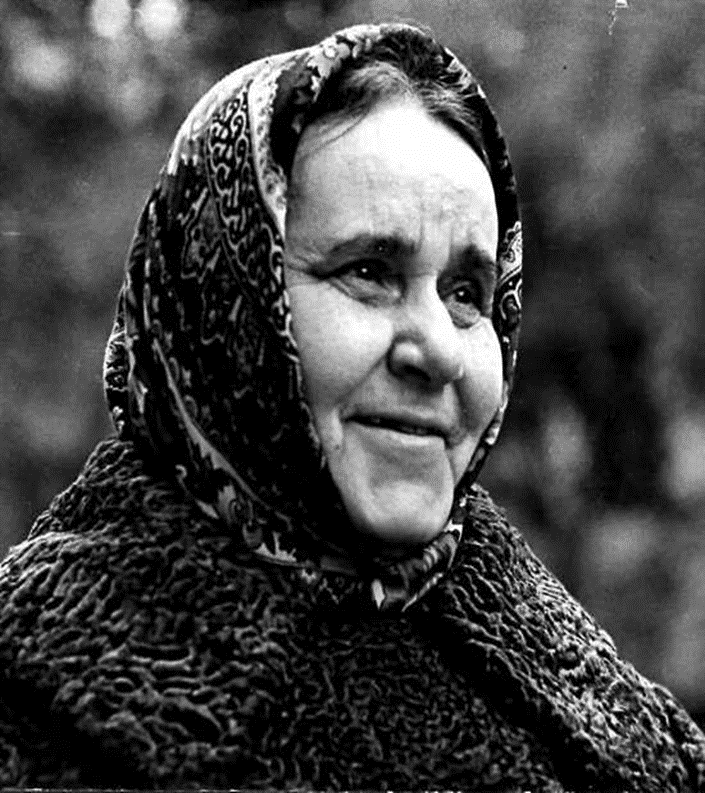 «Не могу оставаться я долго, мой Урал, от тебя вдалеке…»
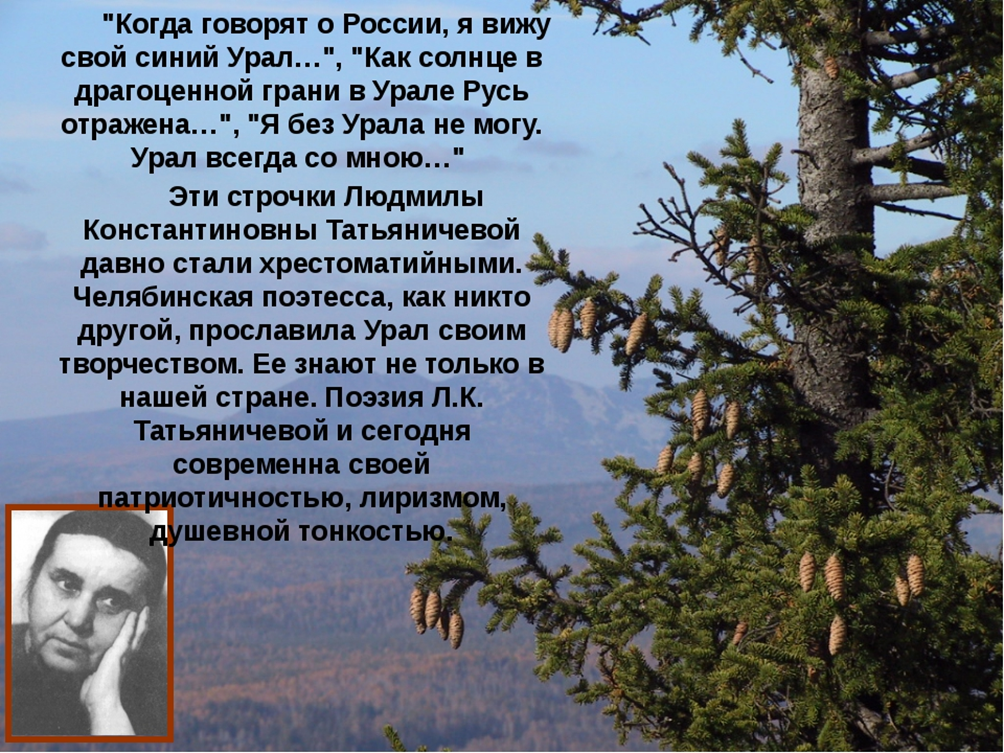 Даже после переезда в Москву она не забывала о своей родине и часто воспевала её в своих стихах .
«Я сердцем все это вбирала…»
«Урал для меня — школа благородства и мужества, школа высокого трудового горения», — говорила Татьяничева на своем юбилейном вечере в Челябинске в апреле 1975 года. — «Нельзя сказать «бывшая мать», нельзя сказать «бывший уралец». Эти слова не сочетаются. Уралец навсегда уралец…»
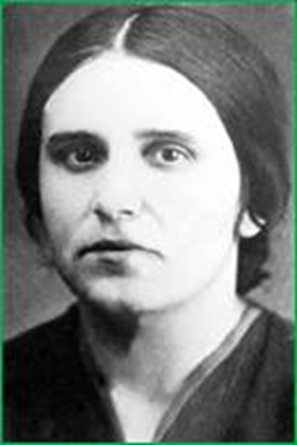 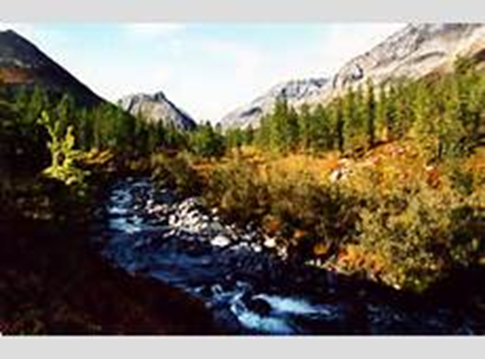 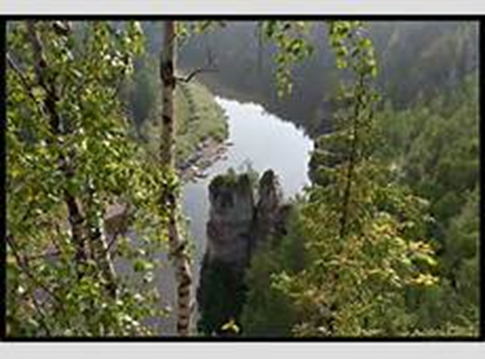 Все лучшее детям
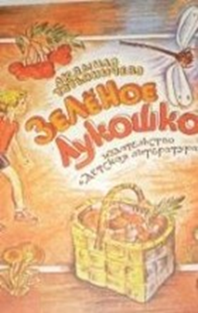 Детские сборники Людмилы Константиновны начали издаваться с середины 50-х годов прошлого века в Москве, Свердловске, Челябинске и переводились на другие языки. Областная детская библиотека бережно хранит в своих фондах издания для детей: «На лугу», «Дело мастера боится», «Пять веселых молотков», «Яблоки для всех», «Веселый улей»... Хорошо, что лучшие стихи из этих сборников были помещены в более поздние издания, которые найти в библиотеках легче: «Звонкое дерево», «Зеленое лукошко», «Про Олю». К сожалению, в нашей библиотеке нет таких книг и почему то они не переиздаются .
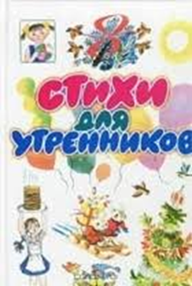 Книги для детей
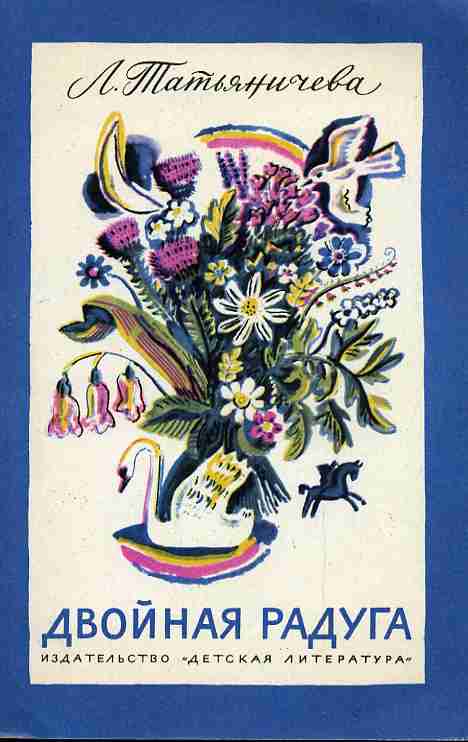 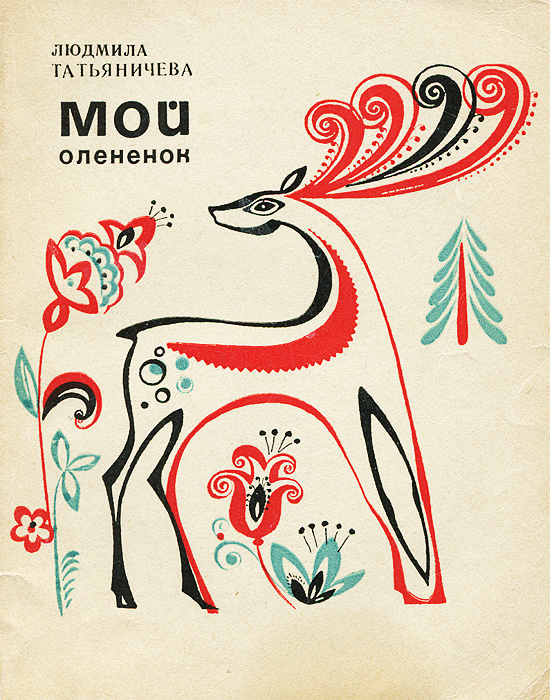 Награды Людмилы Татьяничевой
Государственная премия РСФСР имени М. Горького (1971) — за книгу стихов «Зорянка» (1970)[7]
орден Октябрьской революции (1975)
два ордена Трудового Красного Знамени (1965, 1971)
два ордена «Знак Почёта» (1952, 1960)
Лирическое завещание всем жителям Урала…
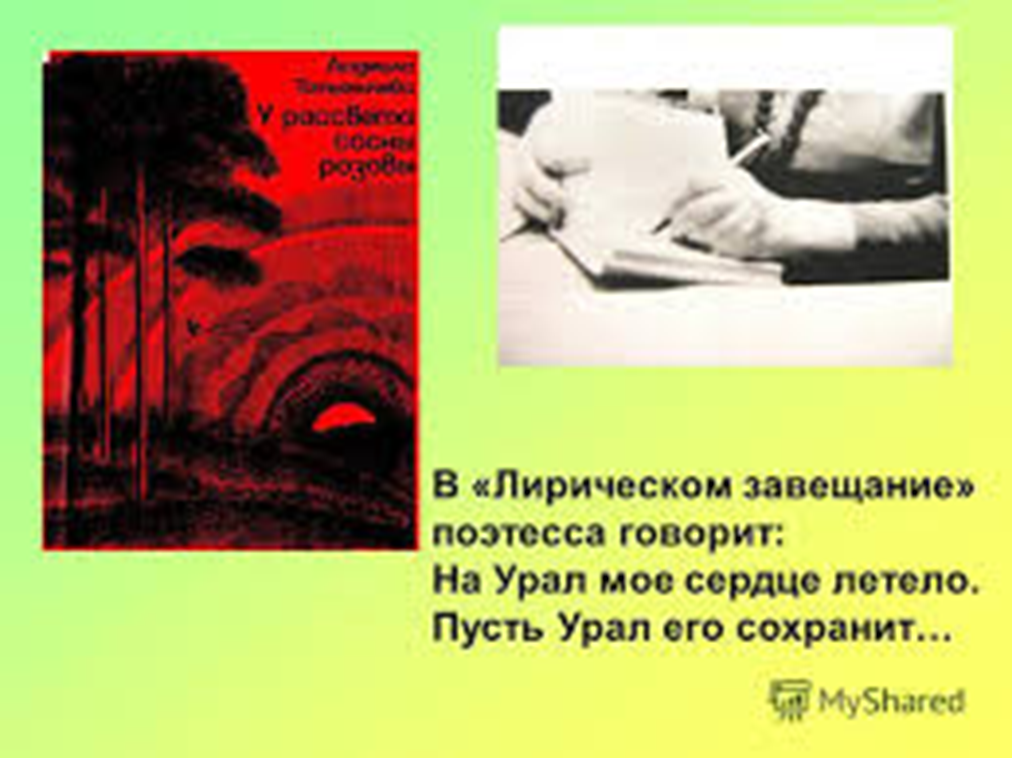 Память о поэтессе жива
Именем Людмилы Татьяничевой названы улицы в Челябинске и в Магнитогорске (посёлок Западный), а также Челябинская библиотека № 26. 
На домах в Магнитогорске, Челябинске и Екатеринбурге, где жила поэтесса, установлены мемориальные таблички в её честь.
 Учреждена литературная премия имени Л. К. Татьяничевой.
 В 1995 именем поэтессы названа малая планета № 3517.
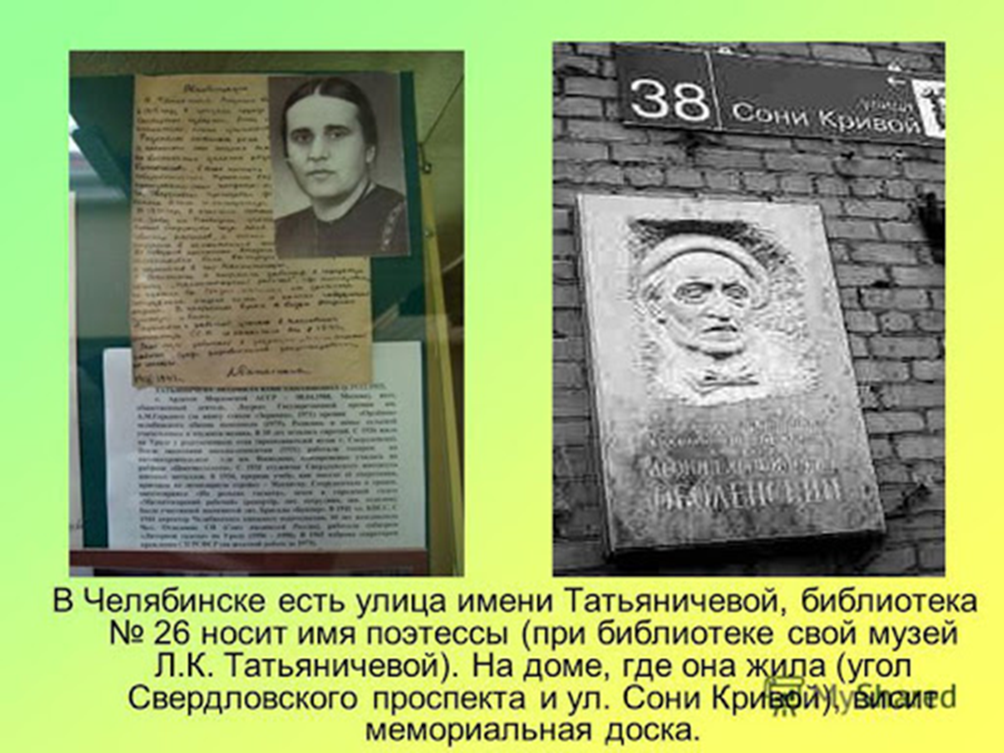 Спасибо за внимание!